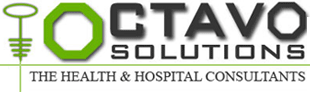 Corporate Office: 
B-4/167, Basement, 
Safdarjung Enclave, New Delhi-110029
Registered Office: 
2/33, Third Floor, 
Sarvapriya Vihar, New Delhi-17
THE JOURNEY
Every great journey starts with a single step. The same is true for 
Octavo Solutions Pvt. Limited. 

   Started operations in April, 2007

   Visioned, established and managed by Health & Hospital Management experts 

   Supported in its initiatives and efforts by experienced and reputed experts in field (like Architecture, Engineering, Public Health Experts, Bio-medical Engineering, Clinical Experts, Project Management, National and International Quality Gurus)
FIRST ORGANIZATION TO BE REGISTERED WITH NABET(QCI)
SE ASIA PARTNERS FOR
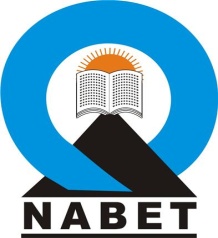 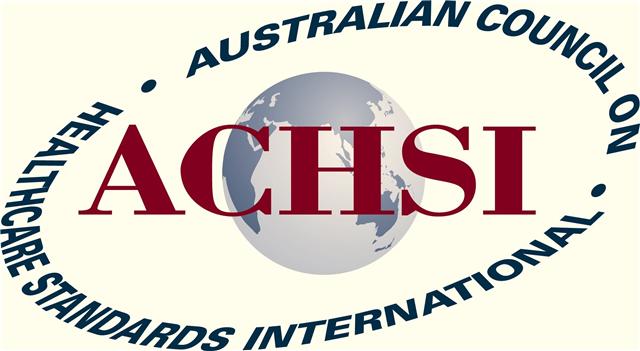 NABET
NATIONAL ACCREDITATION BOARD FOR EDUCATION & TRAINING (NABET)
Tuesday, May 22, 2012
2
QUALITY & ACCREDITATION – OUR VISION
OUR MISSION
GUIDING PRINCIPLES
OUR OBJECTIVES
To become the Leader in Healthcare Consulting in India by providing value for money, effective, efficient solutions and hands on support.
Customized Approach

Quality is a core value

Partnership in the  journey to excellence

Trust and transparency

Timely, responsive, effective, efficient and value for money services

Endeavor to exceed expectations
Robust QMS and        CQI programs

Service users delight

Sense of pride among stakeholders
Our goal is to help build institutions that delight the customers and where providers enjoy to work
Tuesday, May 22, 2012
3
OUR SERVICES
1. Project & Strategic Planning Business Case Writing Facility Plan Draft, Architect Briefs Equipment Planning Equipment Procurement 2. Quality Healthcare Certifications Gap Analysis & Preparation for AccreditationNABH Accreditation 
ISO 9001:2008 Certification
ACHS International Certification3. Public & Rural HealthWe take up advisory/ consulting role on boards of NGO/ Government/ PSU/ Corporate for planning, implementing or monitoring of their projects 
4. Knowledge Management We collect, collate, analyze, store and share latest know how’s within domain of healthcare sector
Tuesday, May 22, 2012
4
KUKREJA HOSPITAL &HEART CENTRE PVT. LTDC-1, Vishal Enclave, Rajouri Garden, New Delhi -110 027
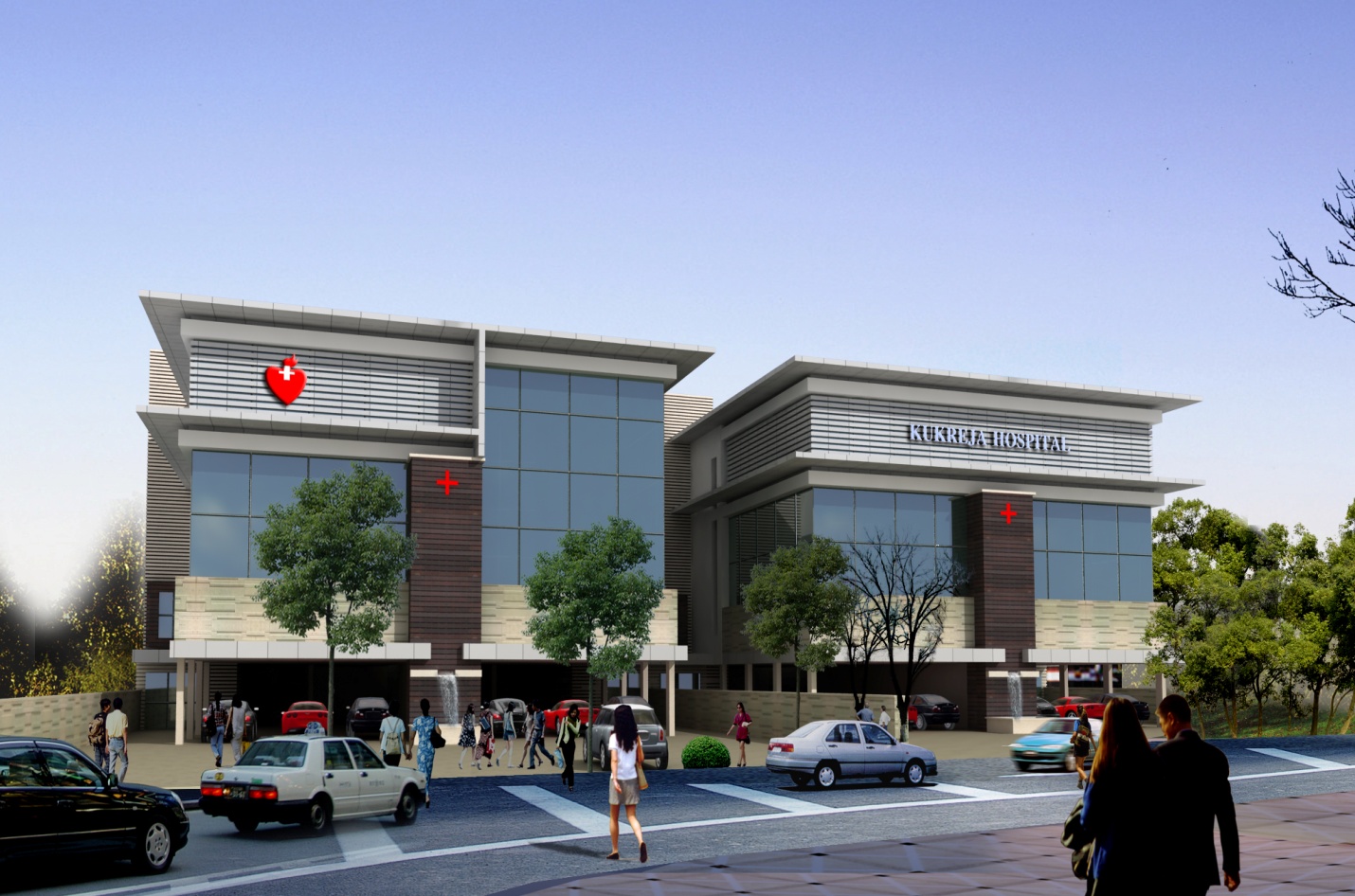 This 101 bed multispecialty services hospital  in West Delhi. 
The hospital caters to patients from all over Delhi and NCR area.  
The Salient features of this Hospital is :  specialized OPD with over 8 specialists and super specialists in various fields aided by a team of over 200 dedicated  staff members.
Over the past 20 years, KHHC has become a well recognized referral centre for management of Heart  Patients, while providing treatments for all types of cardiovascular diseases at affordable cost.
Vision statement
“We Care to Cure”
Mission Statement
“We commit to provide a service with a multi-disciplinary approach and valuable knowledge in medical care to patients of all ages in a relaxed, comfortable and clean environment.”
Gap analysisof front office, laboratory, imaging department of Kukreja Hospital as per NABH Norms.
Rationale of the study
As the above mentioned hospital is in the process of NABH accreditation.
A comparison of  the present status of the hospital in terms of structure , processes with the laid down NABH Standards would immensely help the organization .
General Objective
 
To prepare Kukreja Hospital and Heart Centre , New Delhi for NABH accreditation ( in terms AAC)

	Specific Objectives  
 To assess the existing service delivery status of the hospital. 
 
 To identify the gaps in AAC chapter of NABH as per NABH guidelines. 
 
 To give suggestions so as to meet the requirements
Scope of the study
This Gap analysis was carried out at Kukreja Hospital.
The focus was on Compliance to the standards of AAC chapter of NABH .
It was based on Observational analysis of the hospital.
 To see what is the actual status of the hospital in terms of the standards
Limitations of the study
Not all chapters of NABH were assessed.
Data and Methods
Information regarding the organization,  manpower, organizational hierarchy, and other details were collected from concerned Hospital  authorities. 
Various departments of the hospital were visited along with the coordinator of that respective department .
The observational findings and the information collected were compiled and a report is prepared
Study design – Descriptive study
Types of data collected: 
	1. Primary data 
	2. Secondary data 
 
Data collection techniques: 
 
For primary data – 
Observation 
Personal Interviews with concerned authorities
Departmental checklist 
 
For secondary data – 
Hospital manuals and records
Sample Size 
In case of personal interview of staff
    A list of all the staff is generated from the HR department & out of 200 staff members , every 10 th staff  member is interviewed.
In case of interview of patients /staff
Every 5th patient/attendant was interviewed
Findings
Chapter 1 : Access, Assessment and continuity of care
Standard
AAC 1 : Services being provided by the hospital should be  clearly defined , documented and displayed . And the staff is oriented to these services.
GAP
AAC 1 b : Services being provided by the hospital were not displayed .
Recommendations/Action Taken
Arrangements were made to display the services provided by the hospital at the reception of the hospital.
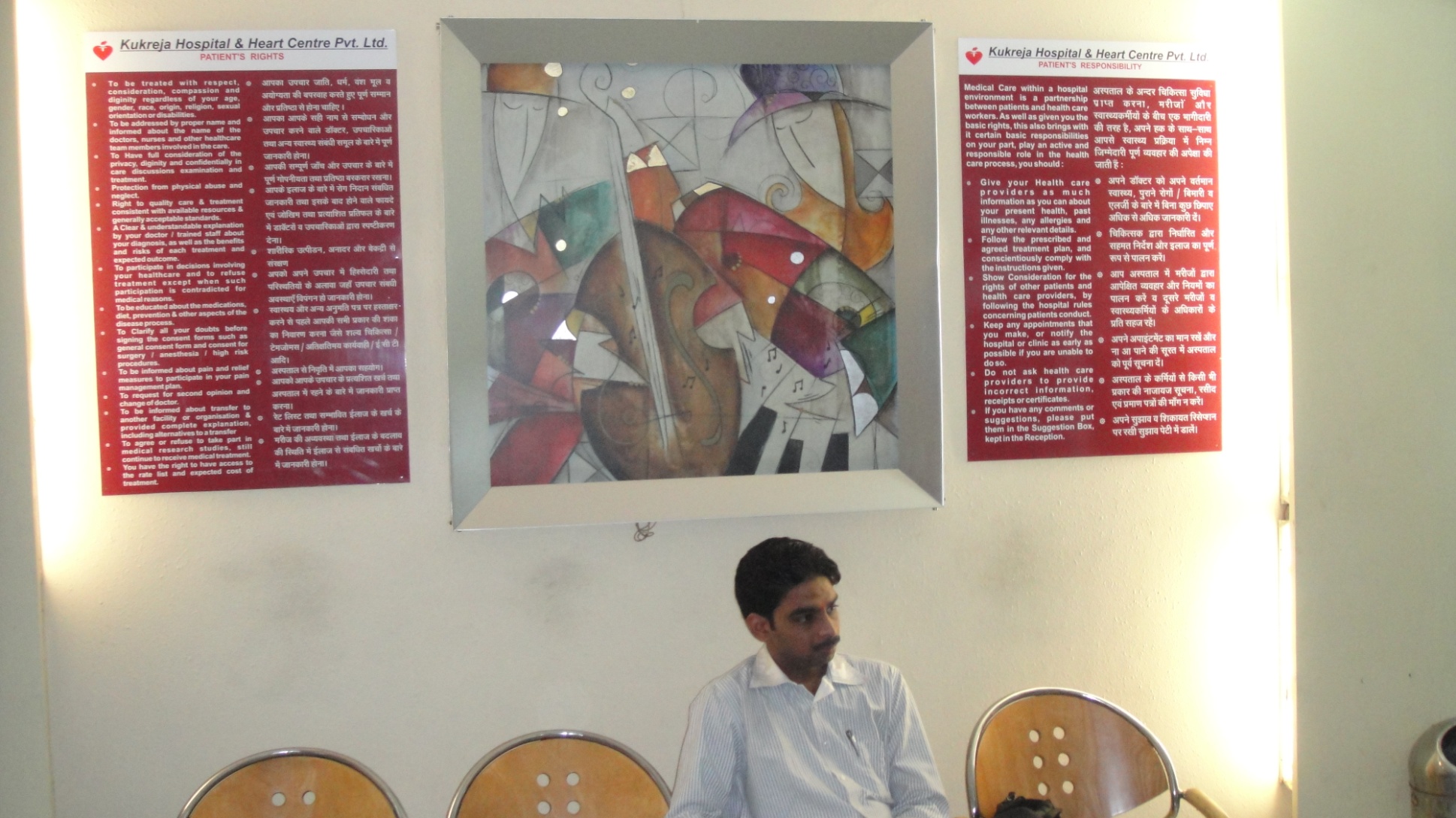 AAC 2 :Standardized policies and procedure exist in the hospital for admission and registration of OPD,IPD & emergency patients. As well as in case of non availability of beds.
Patients are admitted only if hospital can provide the services. And the staff is aware of the services
GAP
AAC 2e: Staff was only  partially aware of the services
Recommendations/Action taken
During the induction program staff member should be made aware of admission and discharge process .

Staff should be retrained on the same regularly and it  should be included in the annual training calendar of the hospital.
AAC 4 c: The Patient and family members are explained about 
Proposed care, 
expected results,
possible complications
Expected cost
Gap : The patients were not explained about the possible complications of the treatment
Recommendations
    The MS is recommended to  address all the clinicians and nurses to make patient/relative explain about the possible complications.
AAC 7d:Laboratory results are available  within a defined time frame.

Gap 
Lab does not monitor turnaround time of test results in hematology , biochemistry and microbiology.

Recommended/ Action taken
The organization is recommended to monitor & define TAT  for each test.
AAC 8e :The Laboratory quality assurance program includes the documentation of corrective & preventive actions. 
Gap : There is no documentation for corrective and preventive measures in all sections of the lab.
Recommendation/Action:
	The Laboratory staff is recommended to document the corrective and preventive measures in all sections of the lab.
AAC 10 a  : The imaging services comply with legal and other requirement.
AAC 10 e	  : Imaging services are available within a defined time frame
Gap
AAC 10 a : HCO has applied for PCPNDT (renewal) certificate.
AAC 10 e :There is no monitoring of turnaround time for imaging results .
Suggestion /Action taken
The organization is recommended to monitor & define TAT  for each test.
AAC 12 f : Imaging personnel are trained in Radiation safety measures
Gap
There is no documentation of training of imaging personnel in radiation safety measures.

Recommendation/ Action
There is an Radiation Safety Officer in the HCO who periodically trains all the imaging staff.
The organization is advised to keep the record of the training.
AAC 13 d :Information is exchanged and documented during each staff shift, between shifts and during transfers between units and departments
Gap
 Transfer notes (handing over and taking over) among staff members during transferring of patients from wards to other procedural areas (Gen wards, Cath Lab & OT) was not there.
Recommendations /action taken
Staff members are retrained to fill patient transfer notes (handing over and taking over) among staff & properly documented and a transfer summary is maintained
AAC 15 e : The discharge summary incorporates instructions about when and how to obtain urgent care
Gap
Discharge Summary does not have how and when to obtain urgent care
Recommendation
    A note is added in the discharge summary mentioning how and when to obtain urgent care
Discussion & Result
The study shows that there are some gaps in the hospital as per AAC Chapter of NABH. 
As far as qualifying criteria is concerned the legal requirement of PC-PNDT Act is not met.
AAC 10 : has 2 zeroes..!!
But the average score of the chapter is 7.2 which is qualified. 
	Therefore hospital fulfills the required criteria only partially in terms of AAC.
Thank you
Chapter 2:

CARE OF PATIENT
Gap
COP 1d: Several care and treatment orders were not signed, named, dated and timed by concerned doctor. 
COP 1e :The care plan was not countersigned by the clinician I/C within the defined  time frame ( 24 hours )
Recommendation/Action taken
The treating consultants have been instructed to document the care plan with date, sign, name and time within the defined time frame. 
The Medical Superintendant is advised to check the care plans periodically.
Gap
COP 3 f: In case of emergency patients, the patients transferred to another organization is not documented.
Recommendation/ Action taken
A column is added in the same emergency register for documenting the transferred patients
Gap
AAC 3e &3f : Equipment & medicines are not checked prior to dispatch of ambulance.
	Recommendation / Action taken
Arrangements are made to load a new jump kit containing the emergency drugs into the ambulance every time before dispatch of the ambulance. 
And also developed a checklist to check equipments on a daily basis.
Gap
COP 4c : Events during cardiac arrest are not being recorded. 
COP 4b : Staff providing direct patient care is trained in CPR, but not updated periodically.
Recommendations/Action taken
CPR training is reinforced to all staffs.
A training schedule is recommended to be developed for Quarterly training of CPR of all the staff  
All the events of are now being recorded through the ECG and the defibrillator recorder.
Gap
COP 5f: Blood transfusion reaction are being recorded but not analyzed for corrective and preventive actions.
Recommendations/Action taken
A blood transfusion committee is suggested to be formed and to note all the transfusion reactions. 
All the transfusion reactions should be invariably tried to be ascertained & tested in the blood bank.
 Then the results should be discussed in a meeting and corrective actions should be taken.
Gap
COP 8a : Scope of high risk OBG & GYN was not defined and displayed.
Recommendation & suggestion
The organization has now defined and displayed scope of high risk obstetrics patients.
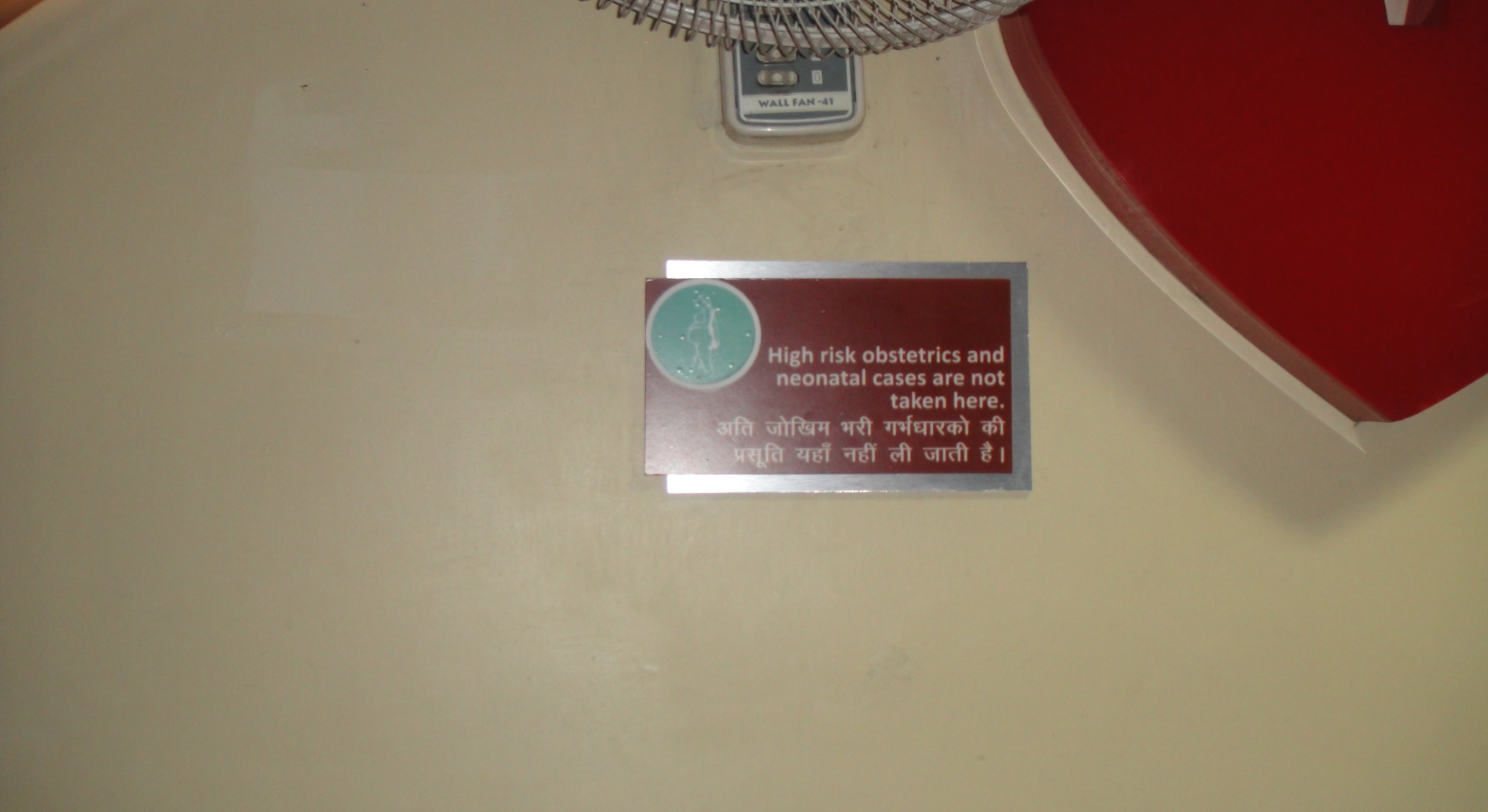 Gap
COP 9 d : Provision for play area and breast feeding room was absent.

Suggestion/ recommendation
Recommendations for a play area and breastfeeding were made to the hospital authorities.
Gap
COP 11 g : The post anasthesia status are not monitored and documented by the anaesthetist.
COP11 h :  The adverse anaesthesia events are also not recorded and monitored
Recommendations/Action taken
The organization is recommended to train the concerned staff on monitoring and documentation of post anesthesia status 
As well as on adverse anesthesia events.
Gap
COP 17 a, c &f :The written orders for diet are not uniformly present in the patient’s case file. Patient food tray does not have patient identification, diet tag, etc.
Recommendations/Action taken
The dietician needs to be motivated to conduct the nutritional re -assessment for each patient daily and write the diet orders accordingly.
A system for patient identification through diet tags needs to be developed for the patient trays.
Chapter3:Management of medication
Gap
MOM 2a& 2d: Though the hospital formulary exists (2009) but the same has not been updated. 
Process to obtain medicine which has not been mentioned in the formulary also not practiced.
Recommendations/Action taken
The organization is advised to update the hospital formulary. 
A process to obtain the unlisted medicines in the formulary is suggested to be framed and same should be implemented.
Gap
Regular effective audit are not done to prevent loss or theft

Recommendation/ Action taken:
MOM 4d& f :The withholding or cancellation of an order is not clearly signed by the doctor Despite the availability of a list of high risk medications, staff awareness and implementation of the same was not evidenced.
Recommendation/Action taken
Doctors have been advised to write all the deletions and alterations and countersign the same by the clinician in-charge. 
Staff is retrained about the high risk medications and the implementation of the same.
Gap
Proper records are not maintained for the usage, administration and disposal of these Narcotics & Psychotropic agents.
Recommendations/action taken
	The hospital is recommended to maintain a register for the usage, administration and disposal of these agents.
Gap
MOM 12c :The batch and serial number of the orthopedic implants are not maintained as evidenced in the stores and OT.
Suggestions/Action taken
	Recommended to maintain a register is maintained for recording the batch and serial number of the orthopedic implants being used.
Gap
MOM 13b & c : Fire safety measures were not appropriate at the liquid oxygen store area.

Suggestions/action taken
	Fire extinguishers in adequate number have been placed around the liquid oxygen store and the staff has been informed about the same.
Patient Rights and education
Gap
PRE 2 f : The scope of general consent does includes that for blood transfusion and biopsies. 
The consent forms are not printed on the hospital letter head.
Suggestion/Action taken
Recommendations to print the consent forms on the hospital letter head.

The component of risk involved should be incorporated in the informed consent.
PRE 4d : The possible complications and expected results are not explained in the consent form.

Suggestion/Action taken:
	The component of possible complications should be incorporated in the consent form
Hospital infection control
Gap
HIC 5a & 5b: Hand wash facility was not available in the CCU and the sample collection facility.
Suggestion /action taken
Provision has been made  for handwashing  in the CCU and the sample collection facility.